Comparación de articulados proyecto de Ley de Pesca y la actual Ley General de Pesca y Acuicultura : Títulos I a XII




Leonardo Arancibia
Asesoría Técnica Parlamentaria
Coordinador Área Recursos Naturales, Ciencia y Tecnología 
 abril 2024
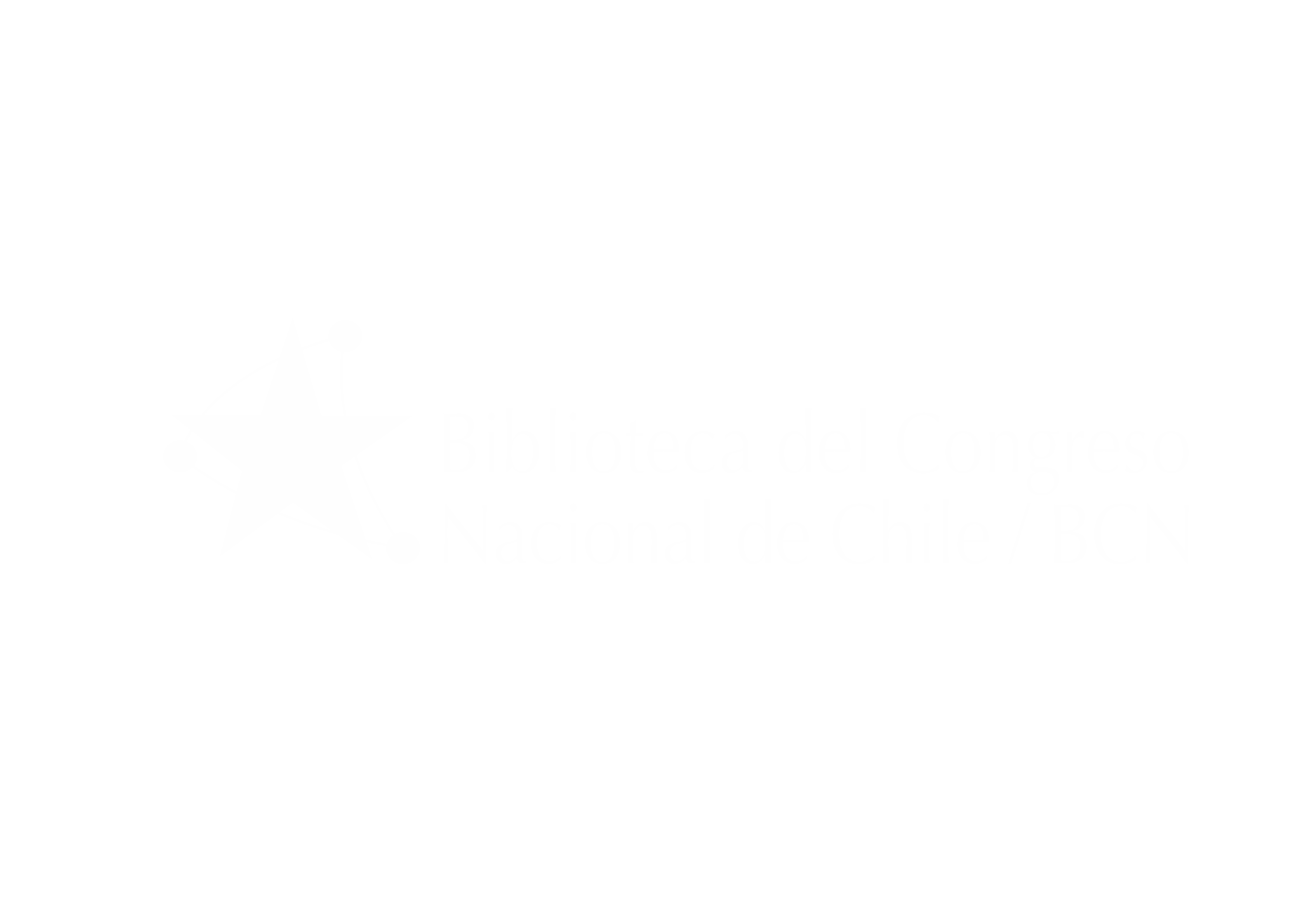 Índice de la presentación
Metodología de análisis
Presentación del documento
Resultado de la comparación:
	Artículos iguales
	Artículos con partes similares
	Artículos sin partes similares
Observaciones metodológicas
Proyecto de ley que no se vincula con otro cuerpo legal
Lectura inicial de su estructura y comparación con Ley vigente
Análisis y comparación en planilla Excel (Usando similitud del coseno puede utilizarse para comparar incrustaciones de palabras, identificar términos relacionados e identificar el grado de similitud entre documentos.)
Lectura final y búsqueda de normas con similitud temática
[Speaker Notes: El documento está estructurado y cada título es autocontenido
En la actual Ley hay algunos artículos con igual numeración, pero divididos ( bis, ter etc. o con letras A hasta la T) y eso no da cuenta del articulado total 
ACTUAL LEY DE PESCA Total de incisos o párrafos separados por puntos aparte 1670  63445 palabras (SIN TITULO ACUICULTURA)
PL DE PESCA  Total de incisos o párrafos separados por puntos aparte 1673 59071 palabras]
Comparación de la propuesta de Nueva Ley de Pesca:
[Speaker Notes: DS 430 12 TITULOS (SIN EL VI ACUICULTURA)
PL NLP 12 TITULOS]
Comparación de la propuesta de Nueva Ley de Pesca:
Total de Artículos -sin Título VI Acuicultura- 294
Total de Artículos 375
[Speaker Notes: 1. MANUAL DE TÉCNICA LEGISLATIVA EN EL CONGRESO NACIONAL DE CHILE.
Claudia Rodríguez Andrade
Academia Parlamentaria de la Cámara de Diputados.
Nº 21 – 2020
REVISTA HEMICICLO
Título: se aplica a normas que tengan partes claramente diferenciadas entre sí. Se identifica utilizando la
palabra “TITULO” escrita con mayúscula, números romanos de manera secuencial ascendente y centrado,
agregando a renglón seguido la denominación que se la ha dado al título.
Párrafo o sección: es la agrupación de artículos. Se identifica con la palabra “Párrafo”, escrito centrado,
más el número cardinal respectivo de manera secuencial ascendente, acompañado del título descriptivo
del tema que trata el párrafo en la línea inferior, todo escrito con formato tipo título.
Artículo: es la unidad básica de la ley, existe en todas las leyes y se enumera correlativamente y sin
Interrupción
Cada artículo debe regular un único objeto material, en lo posible de manera completa, y recoger un
único precepto, mandato, instrucción o regla
Cada artículo debe abordar un tema; cada párrafo, una oración; y cada oración, una idea completa.
DS 430 27 PÁRRAFOS
PL NLP 51 PARRAFOS]
Comparación de la propuesta de Nueva Ley de Pesca:
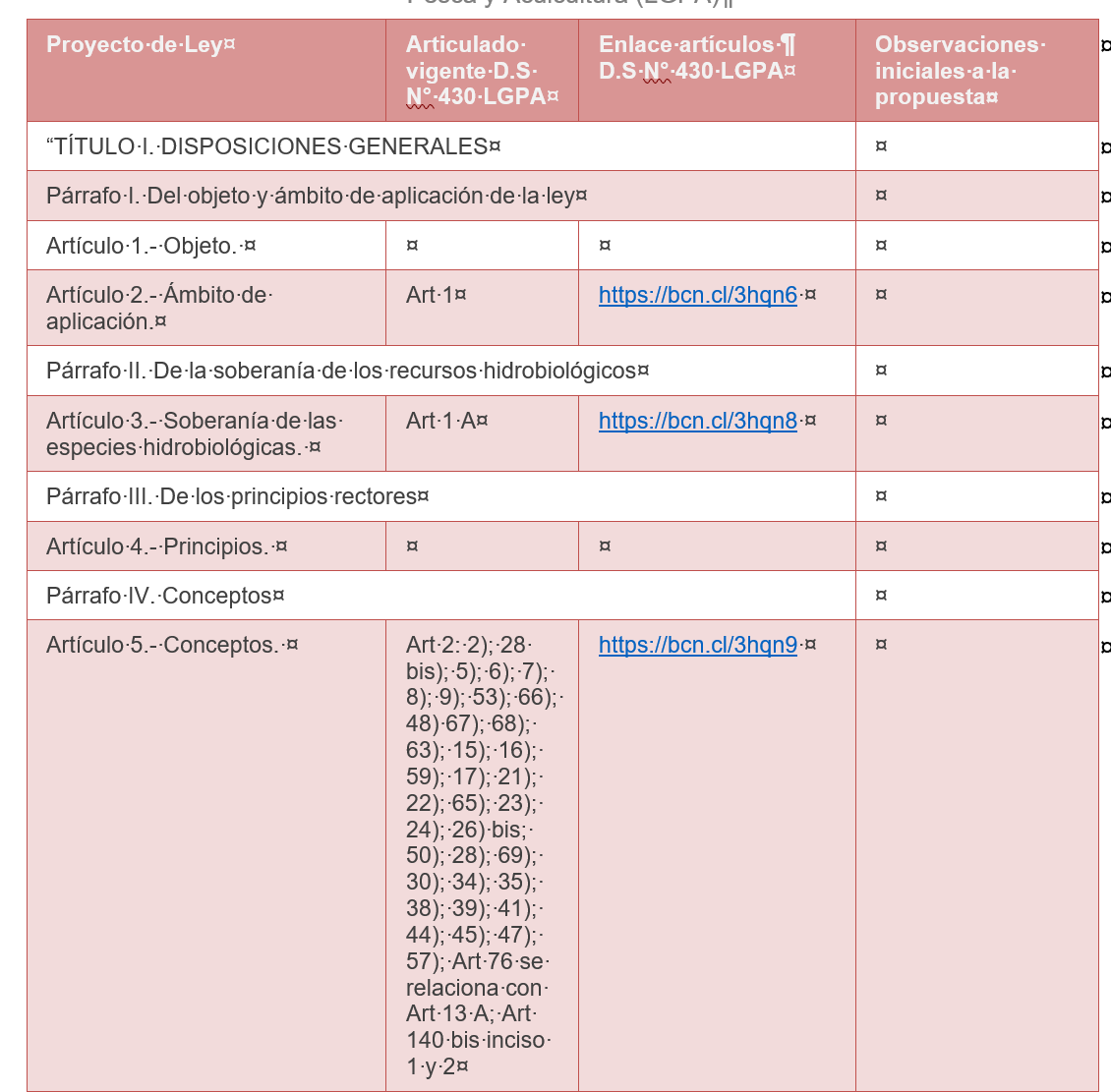 Comparación de la propuesta de Nueva Ley de Pesca:
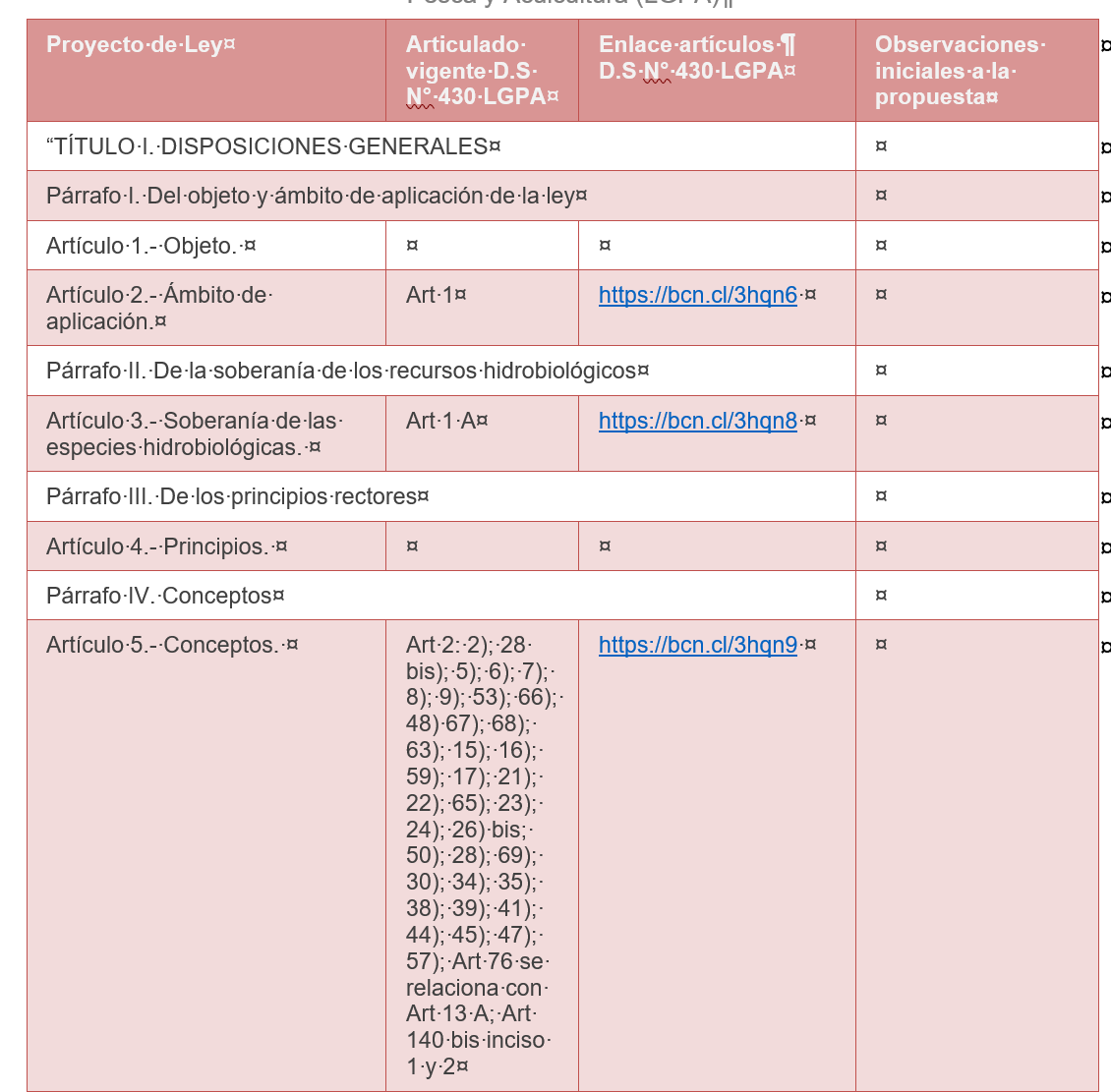 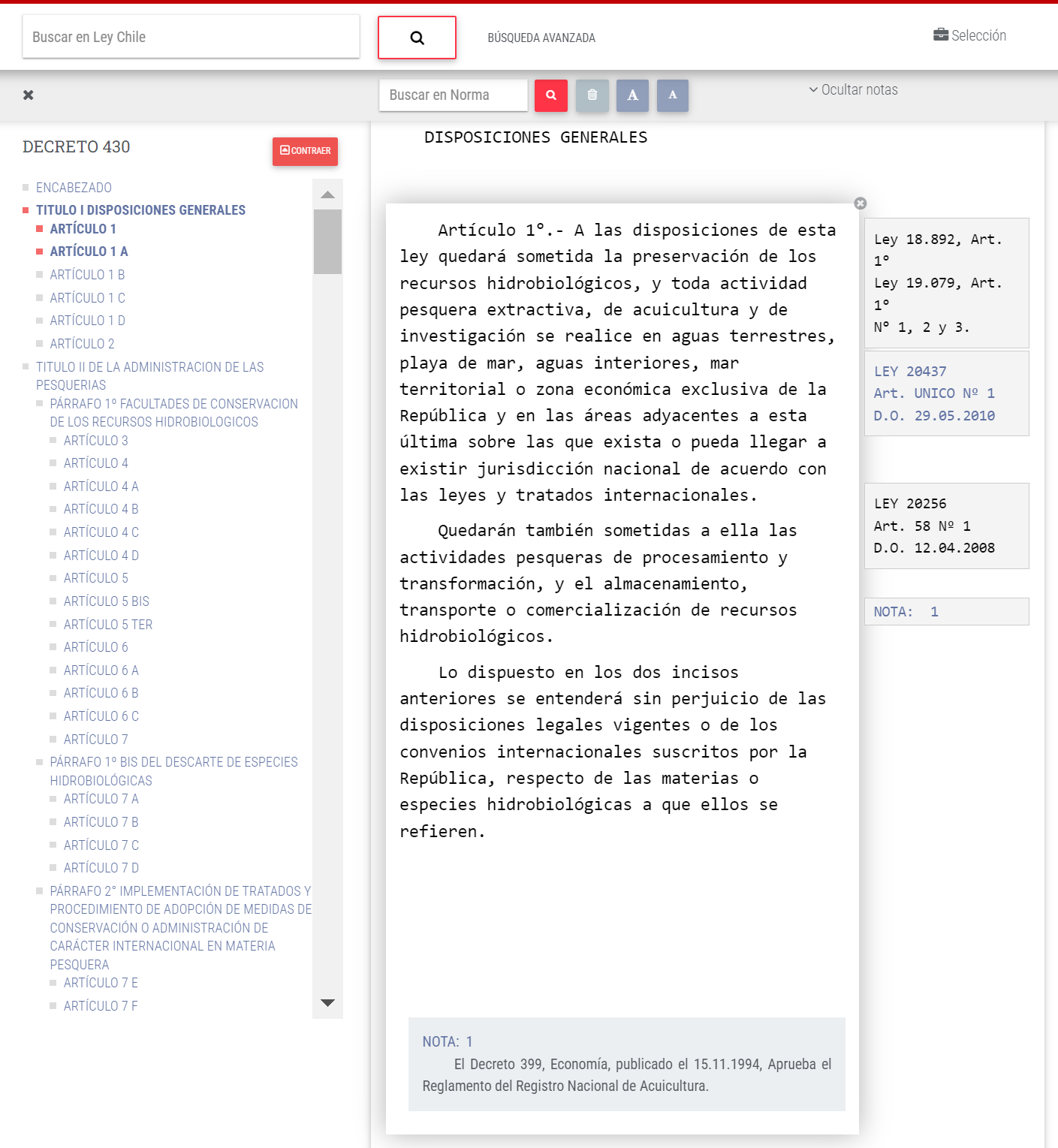 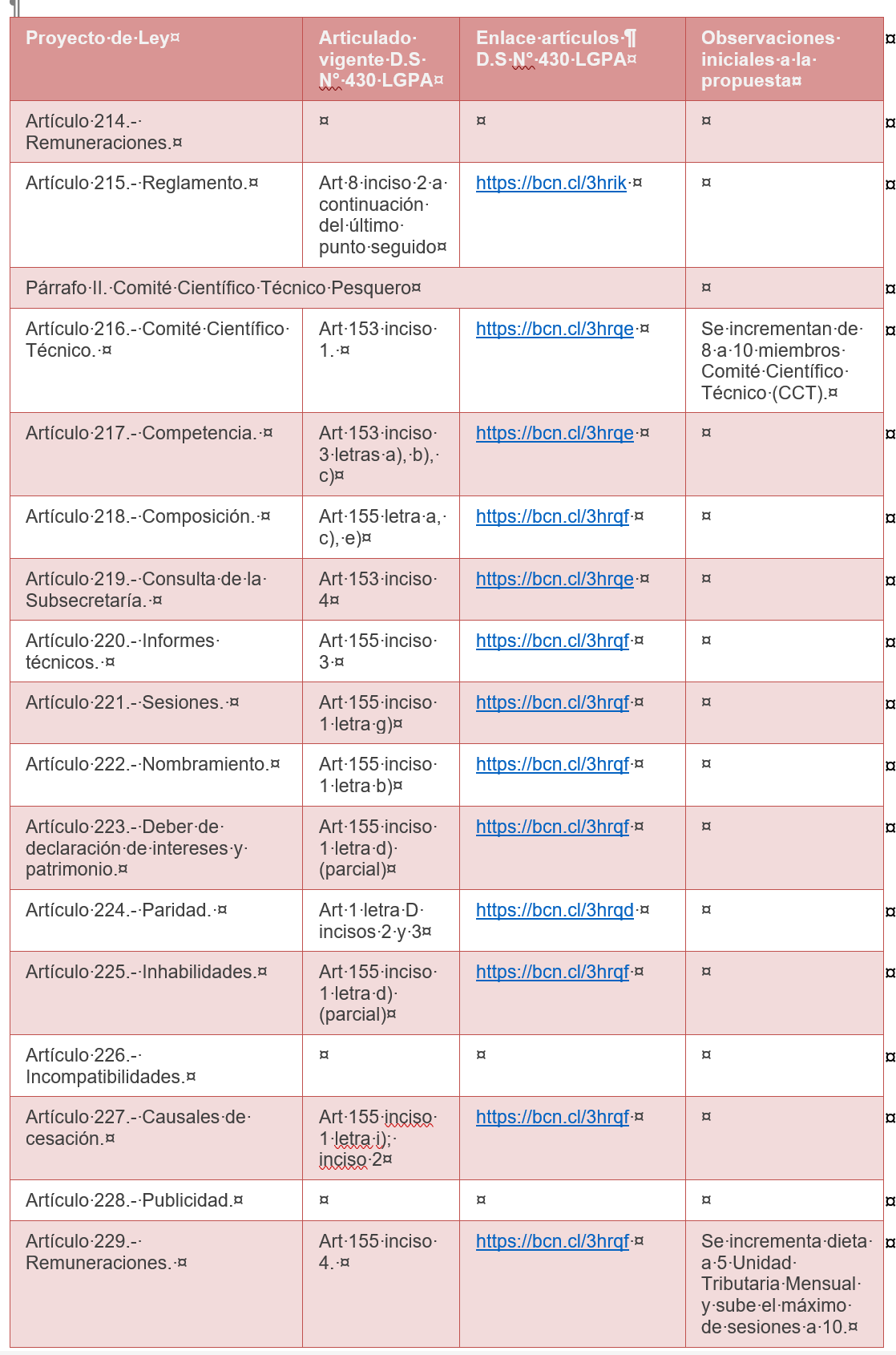 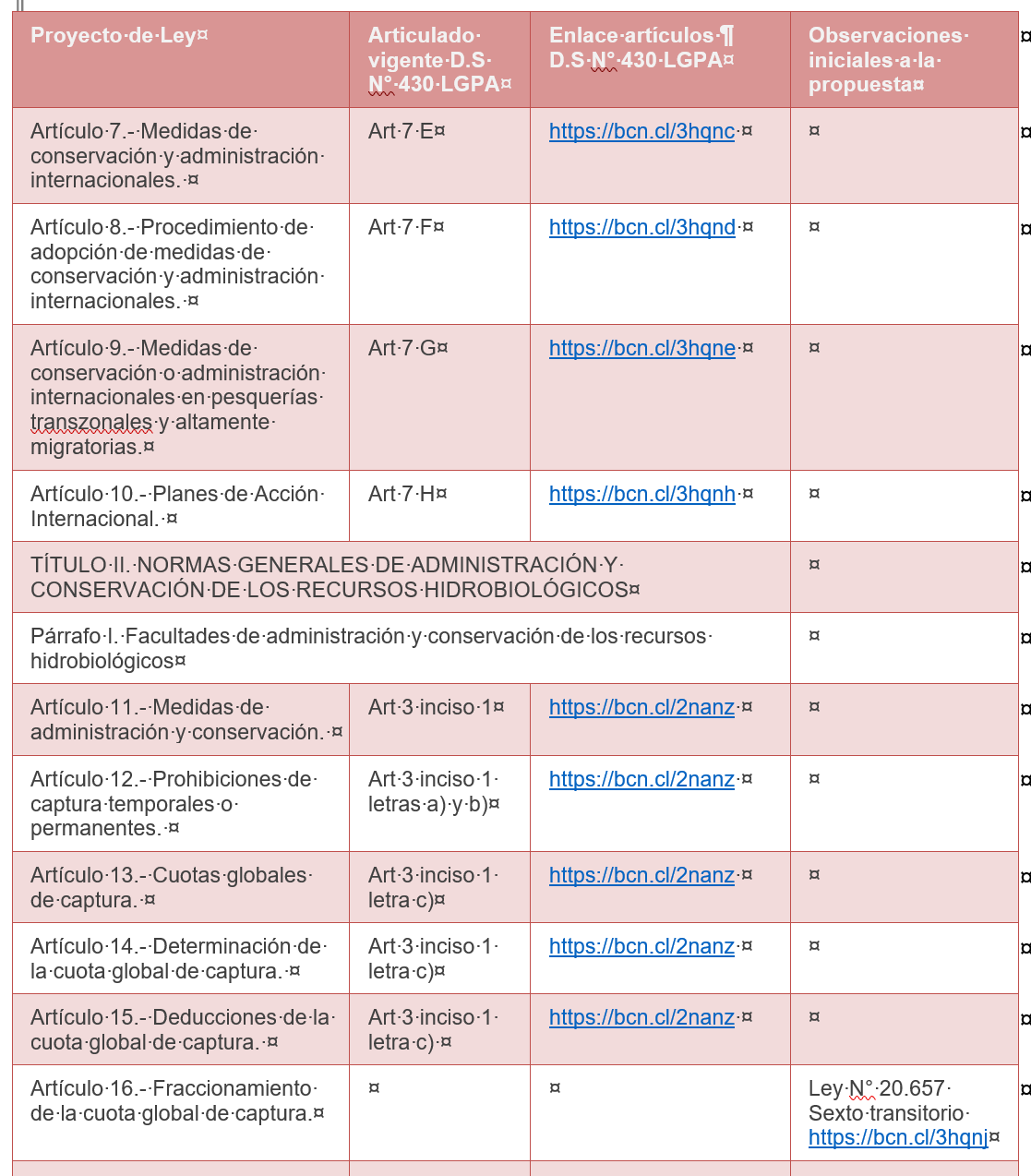 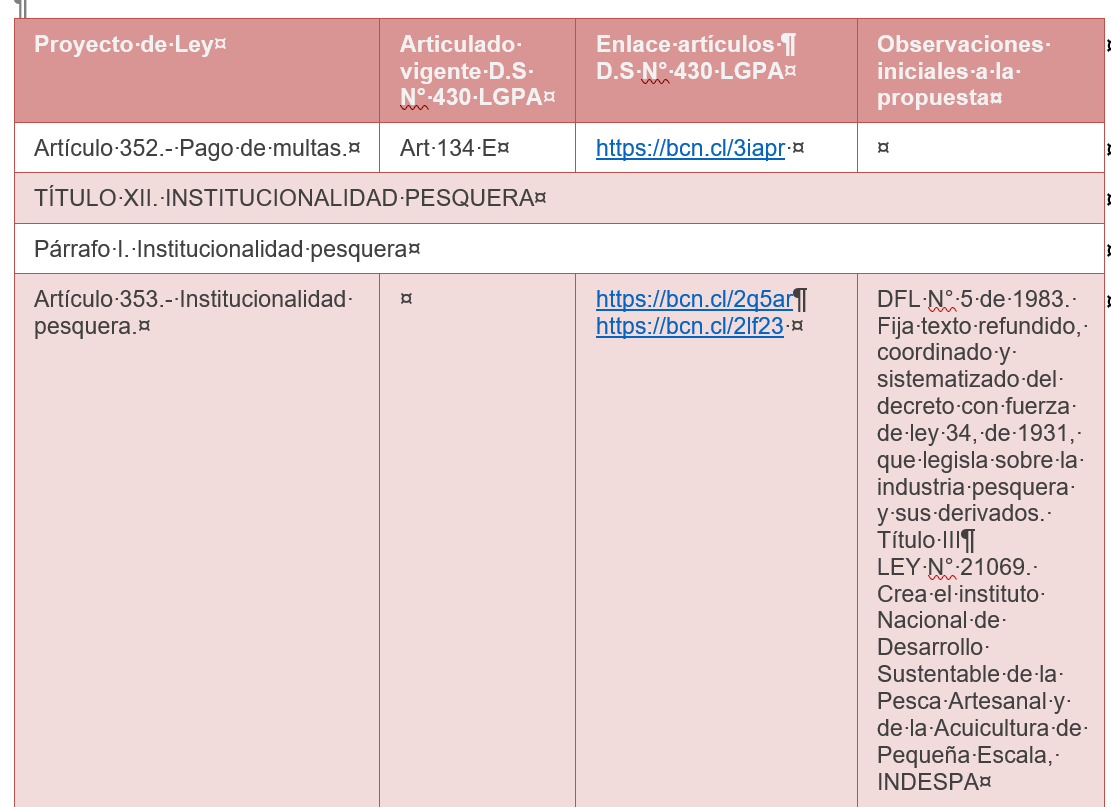 Comparación de la propuesta de Nueva Ley de Pesca:
Artículos iguales a la ley actual: 45
Artículo 7.-    Medidas  de  conservación  y  administración internacionales.
Artículo 17.-   Tallas, tallas críticas y pesos mínimos.
Artículo 35.-   Rescate.
Artículo 37.-   Aleteo o finning.
Artículo 52.-   Permisos  extraordinarios  de  pesca.
Artículo 63.-   Listado de armadores y naves o embarcaciones industriales.
Artículo 65.-   Determinación de coeficiente de participación.
Artículo 76.-   Renuncia o caducidad de permisos.
Artículo 88.-   Integración de nuevas especies a la nómina.
Artículo 108.-  Procedimiento de reclamación por coeficientes de participación. 
Artículo 109.-  Asignación  definitiva  de  coeficientes  de participación y tonelaje.
Artículo 115.-  Cesiones   de   los   titulares   de   licencias transables de pesca.
Artículo 118.-  Plan  de  manejo  de  áreas  asignadas  para  la explotación de recursos bentónicos.
Artículo 120.-  Medidas de administración en áreas de manejo y explotación  de  recursos  bentónicos.
Artículo 122.-  Otras actividades permitidas en las áreas de manejo de recursos bentónicos.
Artículo 125.-  Renuncia  o  caducidad  del  plan  de  manejo  de recursos bentónicos.
Artículo 148.-  Normas   especiales   para   la   pesca   de subsistencia.
Artículo 154.- Consumo  humano  directo.
Artículo 163.-  Inscripción  de  naves  o  embarcaciones  que realicen pesca de investigación.
Artículo 164.-  Naves o embarcaciones extranjeras que realicen pesca de investigación.
Artículo 166.-  Matrícula  de  naves  o  embarcaciones  mayores.
Artículo 167.-  Actividad en alta mar a bordo de una nave o embarcación de pabellón extranjero.
Artículo 171.-  Diferencias  entre  información  de  captura  y desembarque.
Artículo 177.-  Puntos o puertos de desembarque.
Título I
Título II
Título III
Título IV
Título V
Título VI
[Speaker Notes: “TÍTULO I. DISPOSICIONES GENERALES 1
TÍTULO II. NORMAS GENERALES DE ADMINISTRACIÓN Y CONSERVACIÓN DE LOS RECURSOS HIDROBIOLÓGICOS 3
TÍTULO III. ACCESO A LA ACTIVIDAD PESQUERA INDUSTRIAL   4
TÍTULO IV. ACCESO A LA ACTIVIDAD PESQUERA ARTESANAL  8
TÍTULO V. PESCA DE SUBSISTENCIA, PESCA RECREATIVA Y DISPOSICIONES VARIAS 1
TÍTULO VI. DISPOSICIONES COMUNES A LA ACTIVIDAD PESQUERA 7]
Comparación de la propuesta de Nueva Ley de Pesca:
Continuación Artículos iguales a la ley actual
Artículo 194.-  Solicitud de permisos de pesca investigación.
Artículo 201.-  Requisitos de observadores científicos.
Artículo 222.-  Nombramiento.
Artículo 277.-  Prohibición  general.
Artículo 296.-  Procedimiento de declaración de la caducidad.
Artículo 302.-  Actividades extractivas en áreas de manejo y explotación de recursos bentónicos.
Artículo 304.-  Introducción  de  agentes  contaminantes  que causen  daño  a  los  recursos  hidrobiológicos.
Artículo 307.-  Delitos  relativos  al  sistema  de  pesaje.
Artículo 309.-  Delitos relativos a recursos hidrobiológicos sin acreditación de origen
Artículo 310.-  Pena accesoria a capitán o patrón de nave o embarcación pesquera.
Artículo 312.-  Reincidencia.
Artículo 318.-  Período de prueba.
Artículo 322.-  Reglas  especiales  de  competencia.
Artículo 332.-  Bienes decomisados.
Artículo 335.-  Procesamiento de recursos decomisados.
Artículo 340.-  Auxilio  de  la  fuerza  pública.
Artículo 344.-  Prueba en segunda instancia.
Artículo 347.-  Sentencia de segunda instancia.
Artículo 348.-  Aplicación    supletoria    del    Código    de Procedimiento Civil.
Artículo 354.- Labores de fiscalización.
Artículo 373.-  Publicidad de la información.
Título VII
Título VIII
Título X
Título XI
Título XII
Artículos con incisos -o partes de estos- similares a la ley actual: 225
[Speaker Notes: TÍTULO VII. INVESTIGACIÓN 2
TÍTULO VIII COMANEJO PESQUERO 1
TÍTULO IX. GOBERNANZA PESQUERA
TÍTULO X. GESTIÓN DE CUMPLIMIENTO Y RÉGIMEN SANCIONATORIO 8
TÍTULO XI. PROCEDIMIENTOS 8
TITULO XII. INSTITUCIONALIDAD PESQUERA 2

12% IGUALES
72% CON PARTES
28% SON DISTINTOS]
Comparación de la propuesta de Nueva Ley de Pesca:
Artículos no similares a ley actual: 105

Artículo 1.-   Objeto.
Artículo 2.-    Ámbito de aplicación.
Artículo 6.-    Política   Nacional   Pesquera.
Artículo 16.-   Fraccionamiento de la cuota global de captura.
Artículo 18.-   Administración del barreteo.
Artículo 19.-   Congelamiento  de  la  huella  de  arrastre.
Artículo 22.-   Áreas  adyacentes.  
Artículo 23.-   Pesca  exploratoria.
Artículo 28.-   Procedimiento para adopción de prohibiciones y medidas  de  administración.
Artículo 29.-   Modificación o renovación de las prohibiciones y medidas de administración.
Artículo 42.-   Ámbito de aplicación.
Artículo 49.-   Declaración   de   régimen   de   desarrollo incipiente.
Artículo 51.-   Tránsito del régimen de desarrollo incipiente al régimen de explotación.
Artículo 53.-   Declaración  del  régimen  de  explotación.
Artículo 54.-   Efectos  de  la  declaración  del  régimen  de explotación.
Artículo 55.-   -Distribución de las licencias transables de pesca.
Artículo 56.-   Tránsito del régimen de explotación al régimen de desarrollo incipiente.
Artículo 57.-   Licencias  transables  de  pesca  clase  A.
Artículo 58.-   Reglas  de  imputación  para  la  asignación  de licencias transables clase A.
Artículo 59.-   Licencias  transables  de  pesca  clase  B.
Título I
Título II
Título III
[Speaker Notes: “TÍTULO I. DISPOSICIONES GENERALES 3
TÍTULO II. NORMAS GENERALES DE ADMINISTRACIÓN Y CONSERVACIÓN DE LOS RECURSOS HIDROBIOLÓGICOS 7
TÍTULO III. ACCESO A LA ACTIVIDAD PESQUERA INDUSTRIAL   18]
Comparación de la propuesta de Nueva Ley de Pesca:
Artículos no similares a ley actual

Artículo 64.-   Modificación de áreas de unidades de pesquería.
Artículo 66.-   Reglas comunes de las subastas públicas.
Artículo 67.-   Pago de las subastas.
Artículo 68.-  Administrador del Fondo.
Artículo 71.-   Registro Pesquero Industrial.
Artículo 72.-   Información del Registro Pesquero Industrial.
Artículo 73.-   Modificaciones   en   el   Registro   Pesquero Industrial
Artículo 74.-   Embargos  y  prohibiciones  judiciales.
Artículo 83.-   Movilidad  de  patrones  y  tripulantes.
Artículo 97.-   Conformación de la lista de espera.
Artículo 98.-   Asignación de vacantes.
Artículo 103.-  Reemplazo   extraordinario.
Artículo 117.-  Destinación.
Artículo 121.-  Reglamento de áreas de manejo y explotación de recursos bentónicos.
Artículo 126.-  Programa de incentivo.
Artículo 127.-  Fondo de la pesca artesanal.
Artículo 128.-  Beneficiarios del programa.
Artículo 129.-  Inscripción  en  el  programa.  
Artículo 130.-  Funcionamiento  del  programa.
Artículo 131.-  Mandato de pago.
Título III
Título IV
[Speaker Notes: TÍTULO IV. ACCESO A LA ACTIVIDAD PESQUERA ARTESANAL 25]
Comparación de la propuesta de Nueva Ley de Pesca:
Artículos no similares a ley actual

Artículo 132.-  Modificaciones al cálculo de las cotizaciones.
Artículo 133.-  Reglamento.
Artículo 134.-  Reconocimiento  de  actividades  conexas.
Artículo 135.-  Registro de actividades conexas.
Artículo 136.-  Inscripción  en  el  Registro.
Artículo 137.-  Reconocimiento y protección.
Artículo 138.-  Constitución     de     organizaciones.  
Artículo 139.-  Participación.
Artículo 140.-  Deberes.
Artículo 141.-  Excepción a la habitualidad.
Artículo 143.-  Requisitos del contrato.
Artículo 144.-  Copia del contrato.
Artículo 145.-  Reparto de utilidades.
Artículo 149.-  De la pesca recreativa.
Artículo 150.-  Registros.
Artículo 153.-  Registro   para   resguardar   la   inocuidad alimentaria.
Artículo 158.-  Sustitución   de   naves   o   embarcaciones artesanales.
Título IV
Título V
Título VI
[Speaker Notes: TÍTULO V. PESCA DE SUBSISTENCIA, PESCA RECREATIVA Y DISPOSICIONES VARIAS 1
TÍTULO VI. DISPOSICIONES COMUNES A LA ACTIVIDAD PESQUERA 3]
Comparación de la propuesta de Nueva Ley de Pesca:
Artículos no similares a ley actual

Artículo 199.- Derechos de las y los observadores científicos.
Artículo 200.- Facultades   de   las   y   los   observadores científicos.
Artículo 203.-  Información   recopilada   por   observadores científicos.
Artículo 207.-  Sesiones.
Artículo 208.-  Relación con el Comité Científico y el Comité de Pares.
Artículo 210.-  Inhabilidades.
Artículo 211.-  Causales  de  cesación.
Artículo 212.-  Incompatibilidades.
Artículo 213.-  Publicidad.
Artículo 214.-  Remuneraciones.
Artículo 226.-  Incompatibilidades.
Artículo 228.-  Publicidad.
Artículo 231.-  Comité Científico Técnico de Pares.
Artículo 232.-  Competencia del Comité de Pares.
Artículo 233.-  Composición del Comité de Pares.
Artículo 234.-  Procedimiento    de    revisión    de    pares.
Artículo 235.-   Remuneraciones.
Artículo 236.-  Reglamento.
Artículo 246.- Inhabilidades generales de los consejeros.
Artículo 247.-  Causales de cesación.
Artículo 248.-  Incompatibilidades.
Artículo 250.-  Reglamento de funcionamiento del Consejo.
Título VII
Título VIII
Título IX
[Speaker Notes: TÍTULO VII. INVESTIGACIÓN 3
TÍTULO VIII COMANEJO PESQUERO 15
TÍTULO IX. GOBERNANZA PESQUERA 27]
Comparación de la propuesta de Nueva Ley de Pesca:
Artículos no similares a ley actual

Artículo 251.-  Consejo  Macrozonal  de  Pesca.
Artículo 252.-  Creación  de  Consejos  Macrozonales.
Artículo 253.-  Funciones consultivas del Consejo.
Artículo 254.-  Composición.
Artículo 255.-  Sesiones.
Artículo 256.-  Publicidad.
Artículo 257.-  Elección.
Artículo 259.-  Inhabilidades.
Artículo 260.-  Causales  de  cesación.
Artículo 261.-  Incompatibilidades.
Artículo 262.-  Remuneración.  
Artículo 263.-  Reglamento.
Artículo 264.-  Consejo  Regional.
Artículo 265.-   Creación.
Artículo 266.-  Funciones consultivas del Consejo.
Artículo 267.-  Composición.
Artículo 268.-  Sesiones.
Artículo 269.-  Publicidad.
Artículo 271.-  Inhabilidades.
Artículo 272.- Causales  de  cesación.
Artículo 273.-  Incompatibilidades.
Artículo 274.-  Remuneración.
Artículo 275.-  Reglamento.
Título IX
Comparación de la propuesta de Nueva Ley de Pesca:
Artículos no similares a ley actual

Artículo 287.-  Normas   comunes   a   las   caducidades.
Artículo 297.-  Ámbito de aplicación.
Artículo 338.-  Celebración de las audiencias.
Título X
Título XI
[Speaker Notes: TÍTULO X. GESTIÓN DE CUMPLIMIENTO Y RÉGIMEN SANCIONATORIO 2
TÍTULO XI. PROCEDIMIENTOS 1
TÍTULO XII. INSTITUCIONALIDAD PESQUERA 0]
Documentos solicitados por Comisión
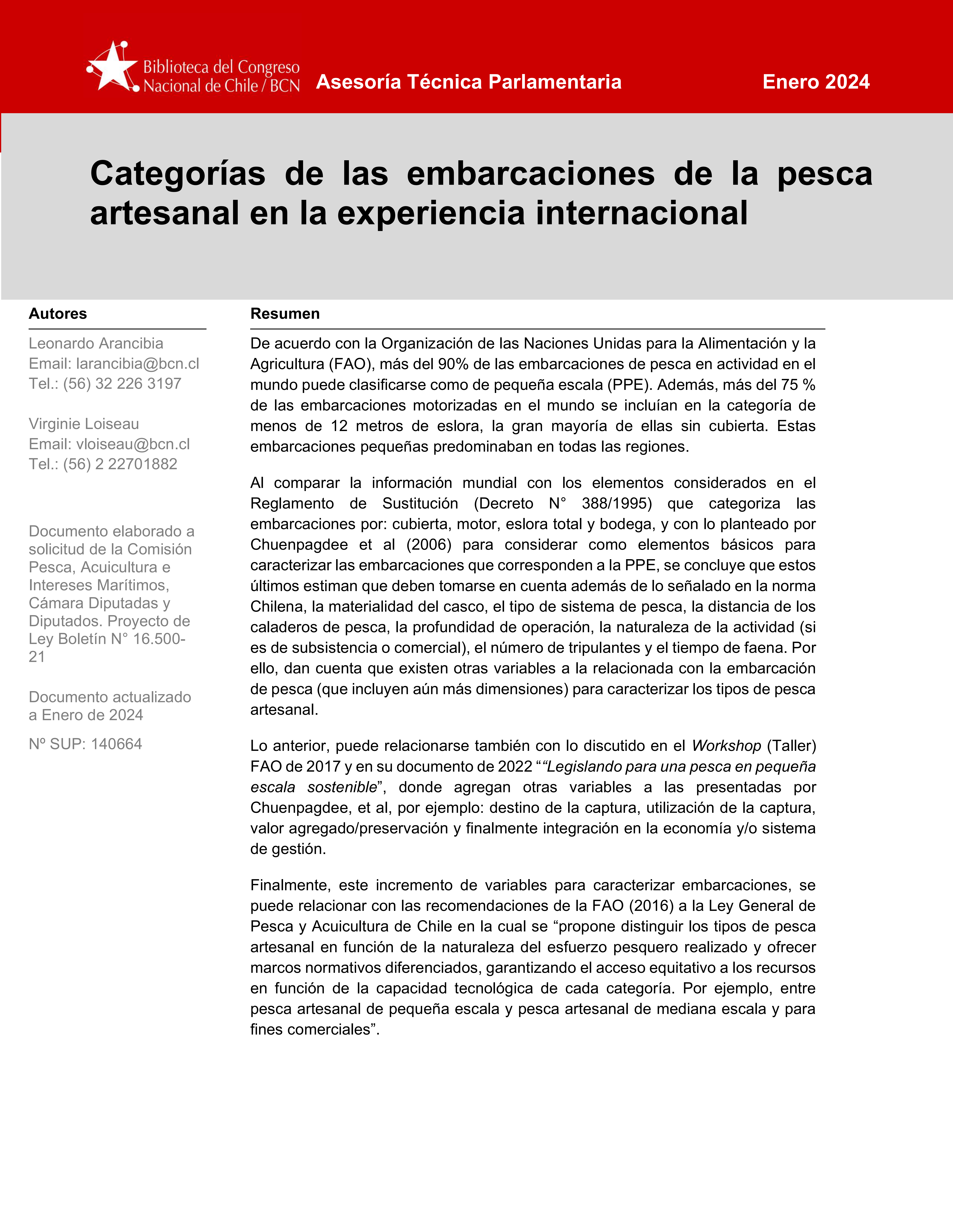 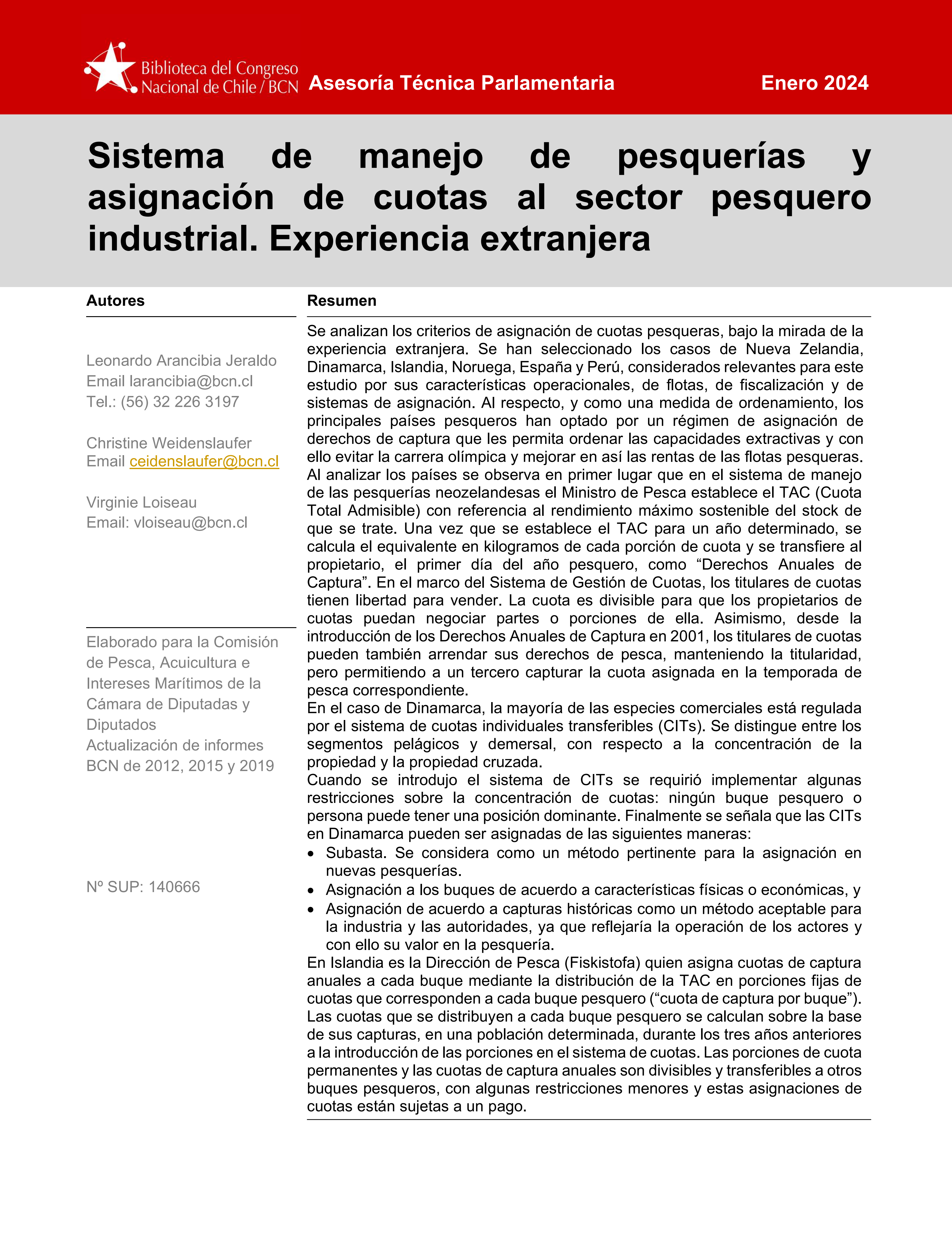 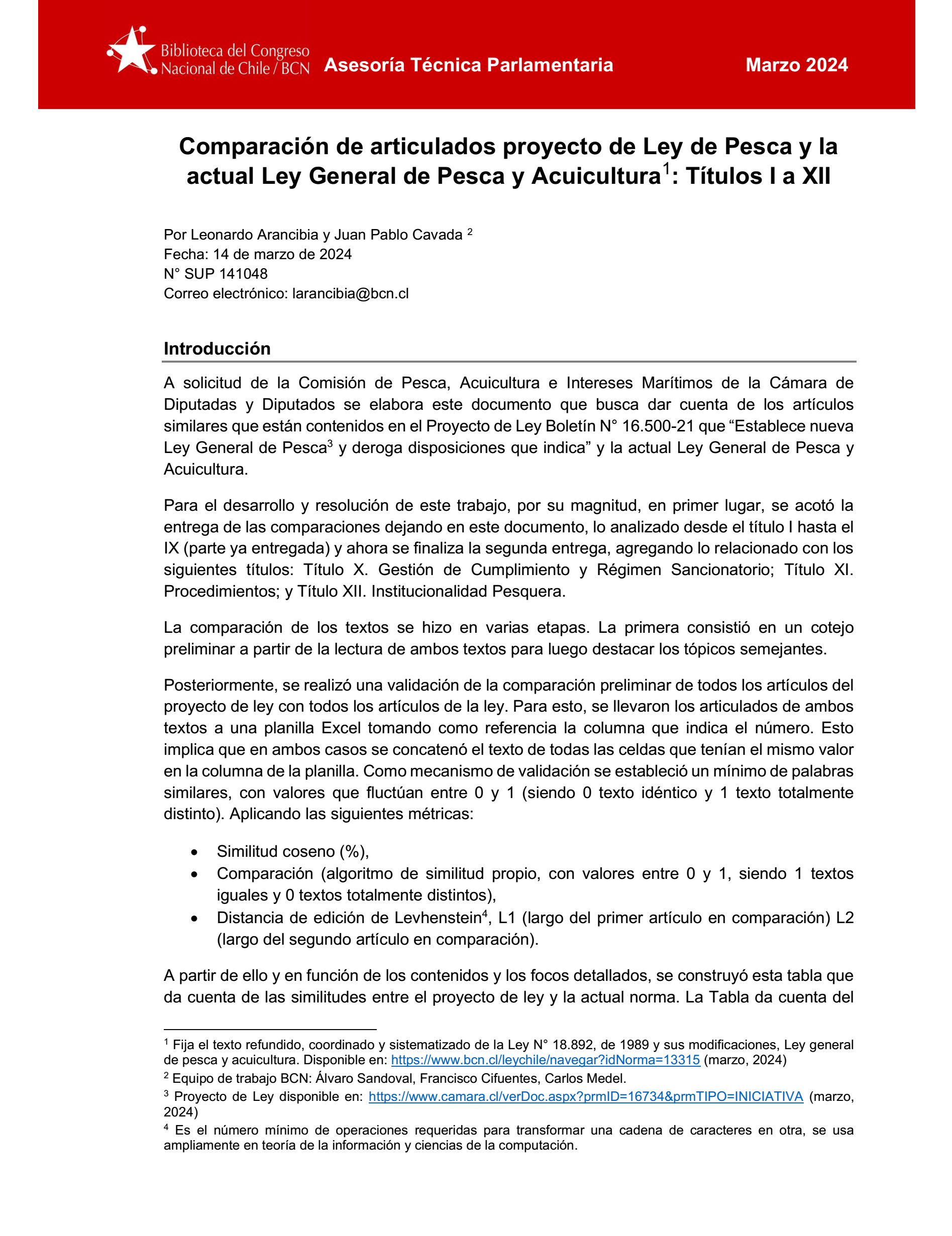 http://bcn.cl/3iii1
http://bcn.cl/3iihz
http://bcn.cl/3iikp
Muchas gracias por su atención
Leonardo Arancibia
Asesoría Técnica Parlamentaria
Coordinador Área Recursos Naturales, Ciencia y Tecnología 
 abril 2024
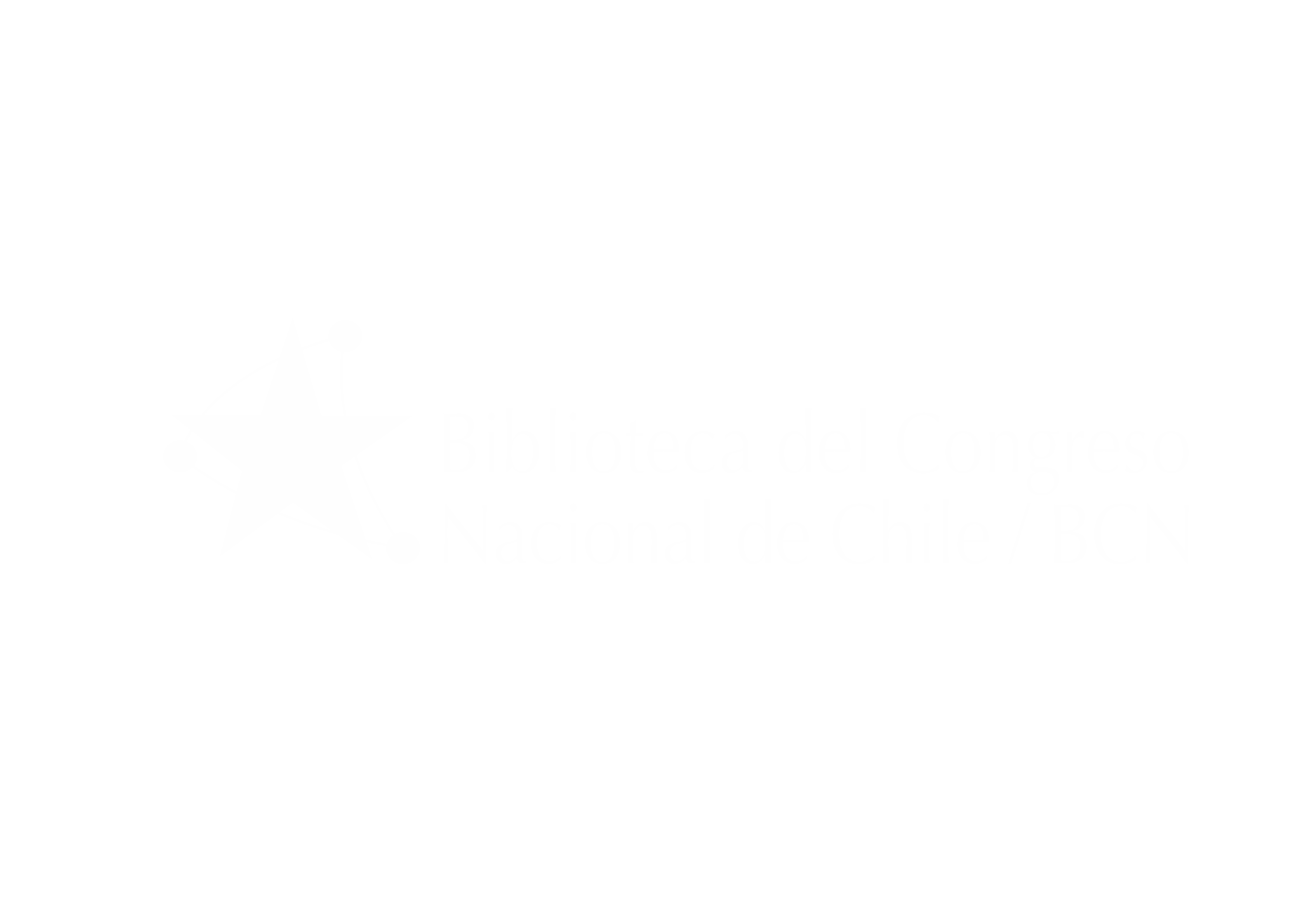